Patriarchal Age
2700 Years
4219
BC
2563
BC
2136
BC
1921
BC
1491
BC
Antediluvian
(before the flood)‏
Post-
diluvian
Fathers
of
Israel
Egyptian
Bondage
Genesis
Job?
Creation
Call of
Abraham
Flood
7 Year
Famine
The
Exodus
All dates are approximations
[Speaker Notes: Adam, Seth, Noah, Shem, Abraham, Isaac, Jacob]
Mosaic Age
1400 Years
1491
BC
1451
BC
Wilderness
Wandering
Exodus
Leviticus
Numbers
Deuteronomy
The
Exodus
All dates are approximations
[Speaker Notes: Adam, Seth, Noah, Shem, Abraham, Isaac, Jacob
Moses]
Mosaic Age
1400 Years
1491
BC
1451
BC
1400
BC
Conquest
of
Canaan
Wilderness
Wandering
Exodus
Joshua
Leviticus
Numbers
Deuteronomy
Crossing
Jordan
The
Exodus
All dates are approximations
[Speaker Notes: Adam, Seth, Noah, Shem, Abraham, Isaac, Jacob
Moses, Joshua]
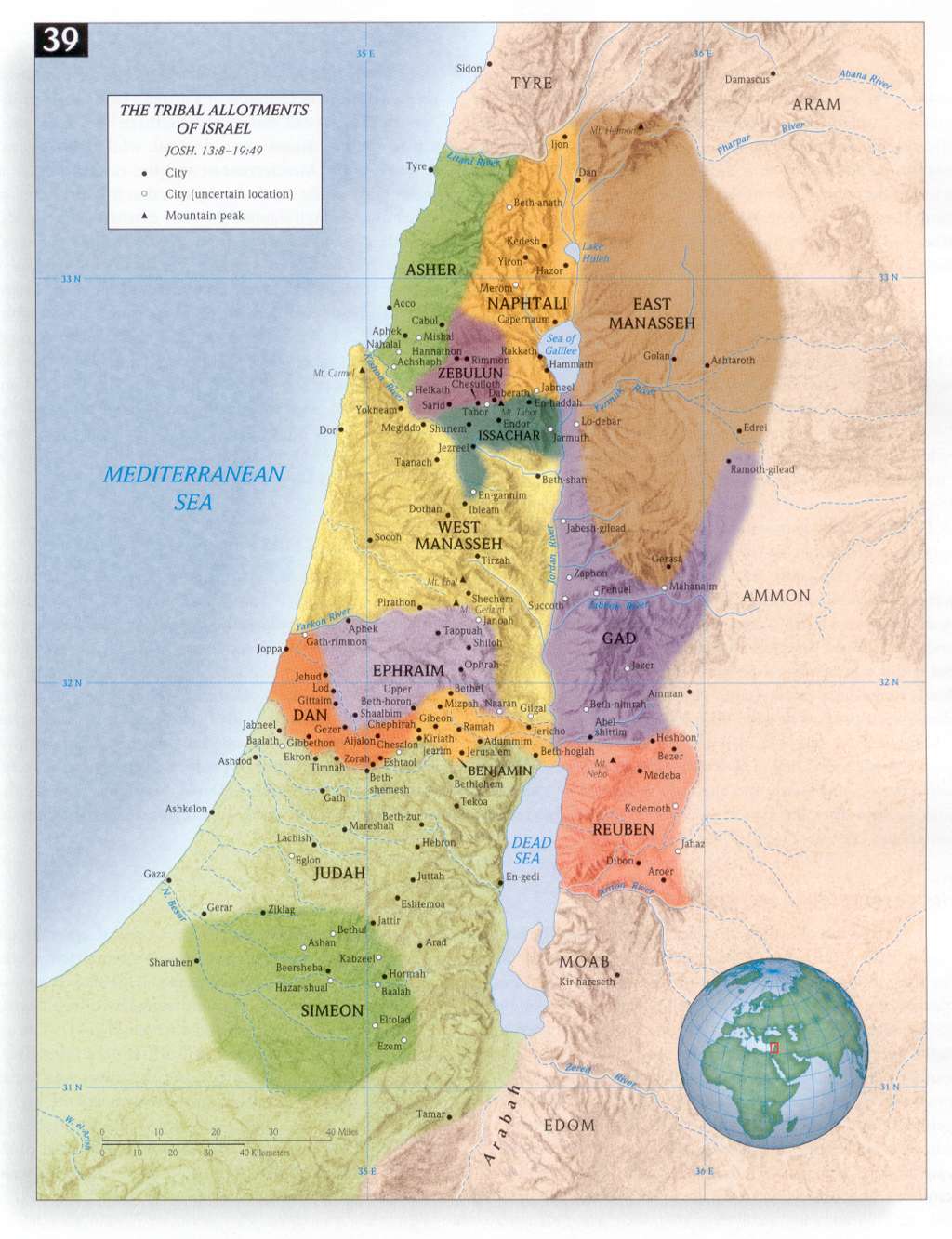 Mosaic Age
1400 Years
1491
BC
1451
BC
1400
BC
1095
BC
Conquest
of
Canaan
Wilderness
Wandering
Period of the Judges
Exodus
1Samuel 1-8
Judges
Ruth
Joshua
Leviticus
Numbers
Deuteronomy
Crossing
Jordan
The
Exodus
All dates are approximations
[Speaker Notes: Adam, Seth, Noah, Shem, Abraham, Isaac, Jacob
Moses, Joshua
Othniel, Ehud, Shamgar, Deborah, Gideon, Abimelech, Tola, Jair, Jephthah, Ibzan, Elon, Abdon, Samson, Eli and Samuel
Ruth & Boaz]
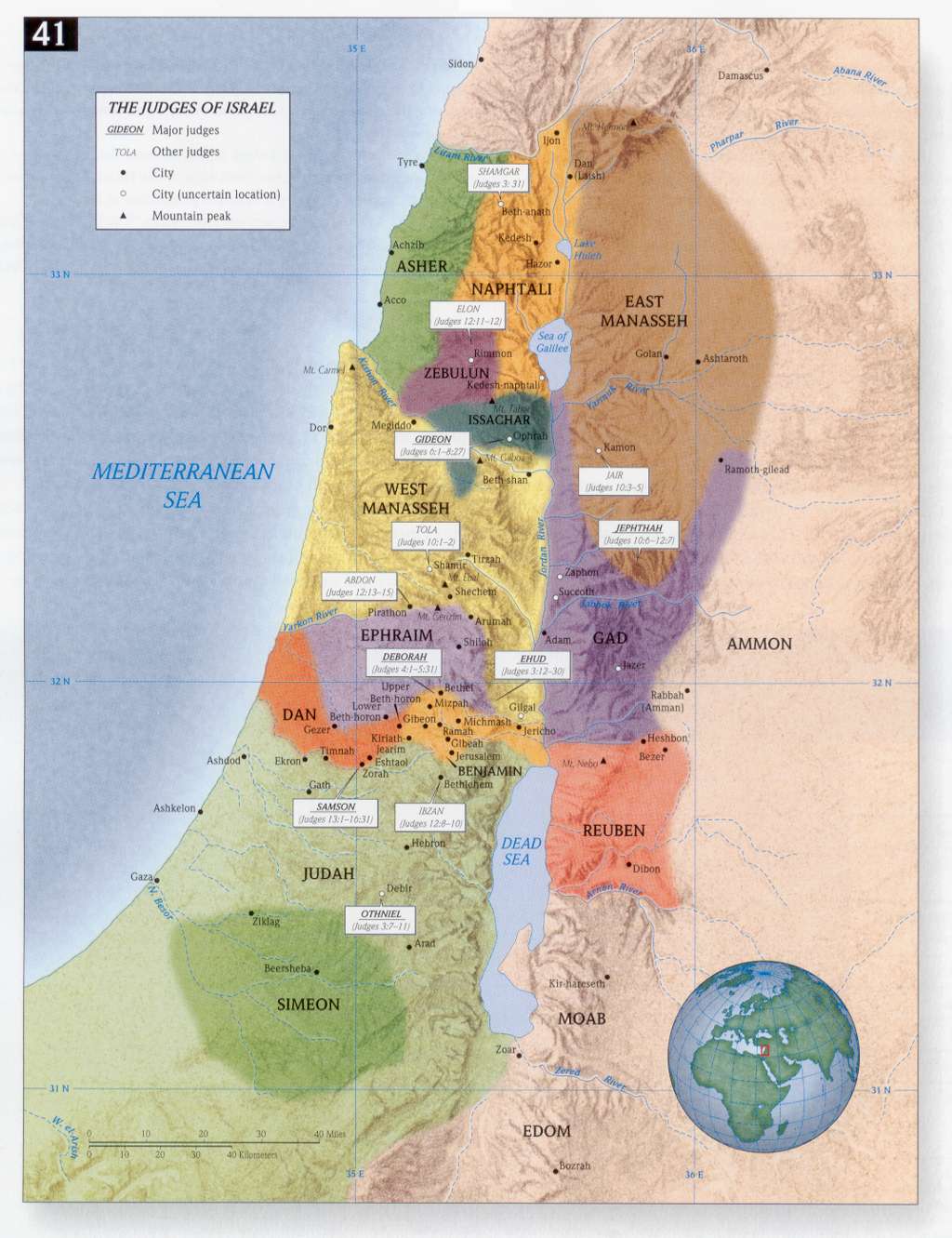 Abimelech
Judges 9
[Speaker Notes: Othniel, Ehud, Shamgar, Deborah, Gideon, Abimelech, Tola, Jair, Jephthah, Ibzan, Elon, Abdon, Samson, Eli and Samuel]
Patriarchal Age
2700 Years
4219
BC
2563
BC
2136
BC
1921
BC
1491
BC
Antediluvian
(before the flood)‏
Post-
diluvian
Fathers
of
Israel
Egyptian
Bondage
Genesis
Job?
Creation
Call of
Abraham
Flood
7 Year
Famine
The
Exodus
All dates are approximations
[Speaker Notes: Adam, Seth, Noah, Shem, Abraham, Isaac, Jacob]
Mosaic Age
1400 Years
1491
BC
1451
BC
1400
BC
1095
BC
Conquest
of
Canaan
Wilderness
Wandering
Period of the Judges
Exodus
1Samuel 1-8
Judges
Ruth
Joshua
Leviticus
Numbers
Deuteronomy
Crossing
Jordan
The
Exodus
All dates are approximations
[Speaker Notes: Adam, Seth, Noah, Shem, Abraham, Isaac, Jacob
Moses, Joshua
Othniel, Ehud, Shamgar, Deborah, Gideon, Abimelech, Tola, Jair, Jephthah, Ibzan, Elon, Abdon, Samson, Eli and Samuel
Ruth & Boaz]
Mosaic Age
1400 Years
1095
BC
975
BC
722
BC
587
BC
537
BC
420
BC
Divided
Kingdom
Judah
Alone
Babylonian
Captivity
Jews
Restoration
United
Kingdom
1Samuel 9-31
2Samuel
1Kings 1-11
1Chronicles
2Chronicles 1-9
Esther
Ezra
Nehemiah
1Kings 12-22
2Kings 1-20
2Chronicles 10-32
2Kings 25
2Kings 21-25
2Chronicles 33-36
Nahum, Zephaniah
Habakkuk, Jeremiah
Haggai
Zechariah
Malachi
Daniel 6-12
Obadiah
Joel
Jonah
Amos
Hosea
Micah
Isaiah
Psalms, Proverbs
Ecclesiastes
Song of Solomon
Daniel 1-5
Ezekiel
Lamentations
Rebellion
Fall
of
Israel
Fall
of
Judah
Kings
Saul
David
Solomon
All dates are approximations
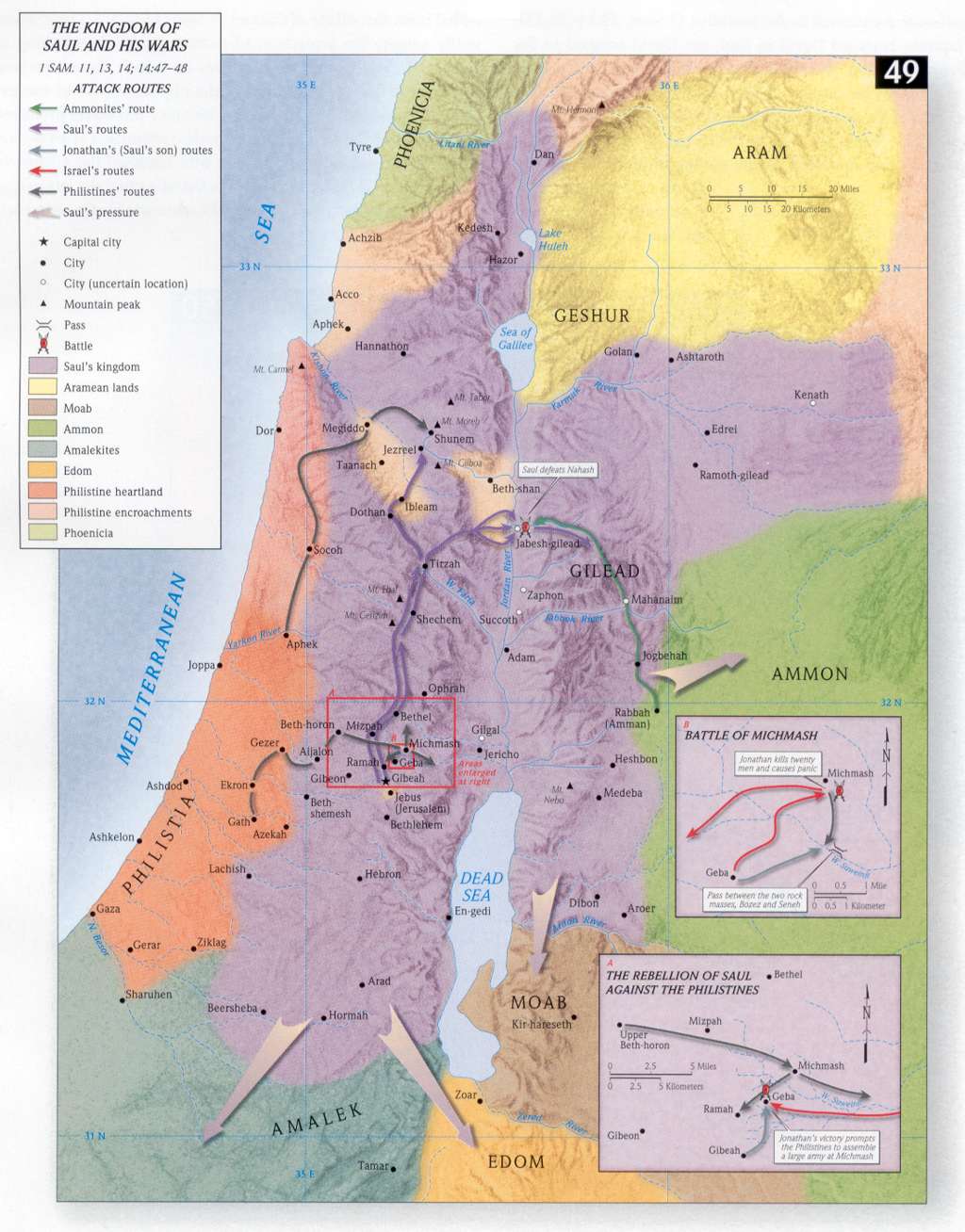 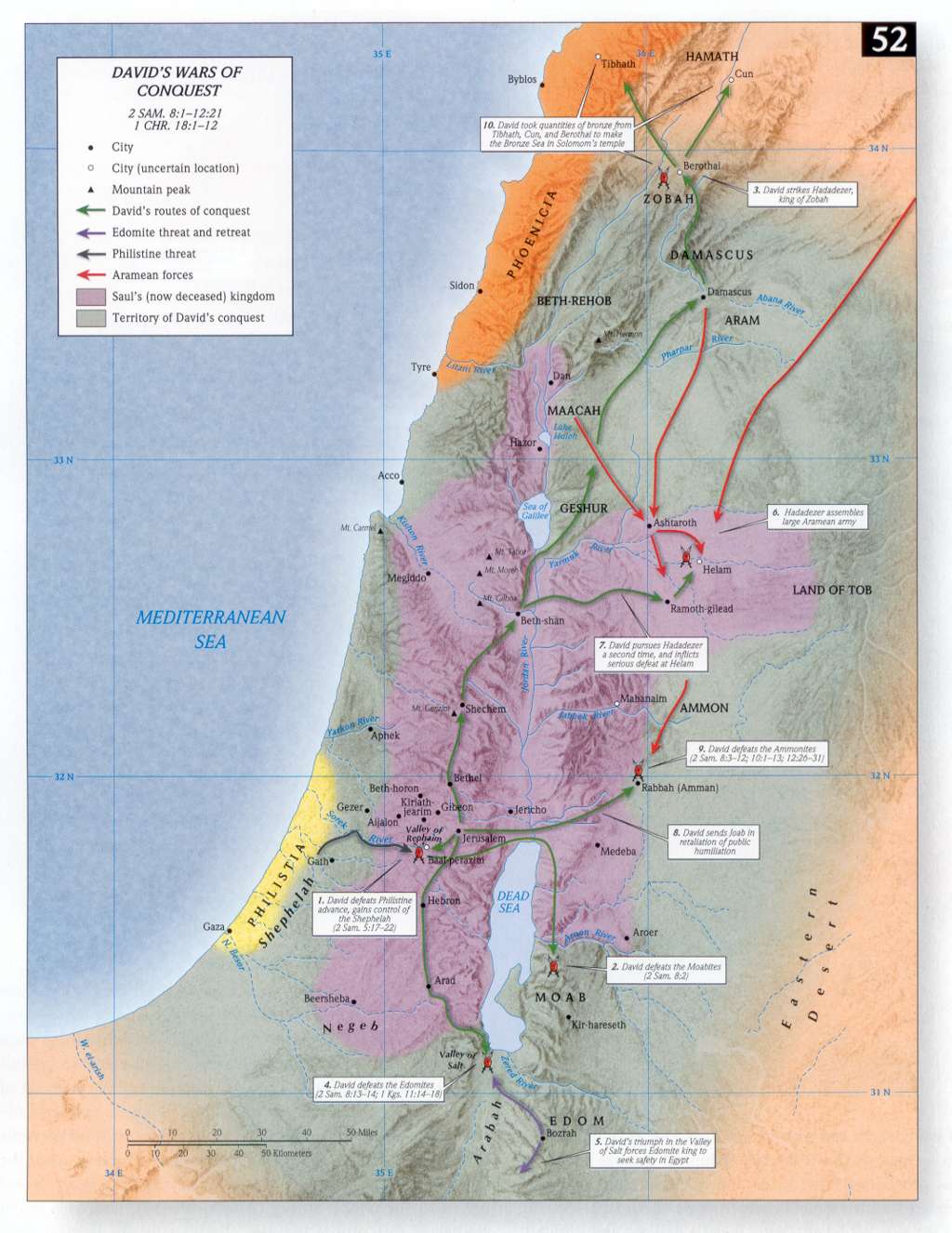 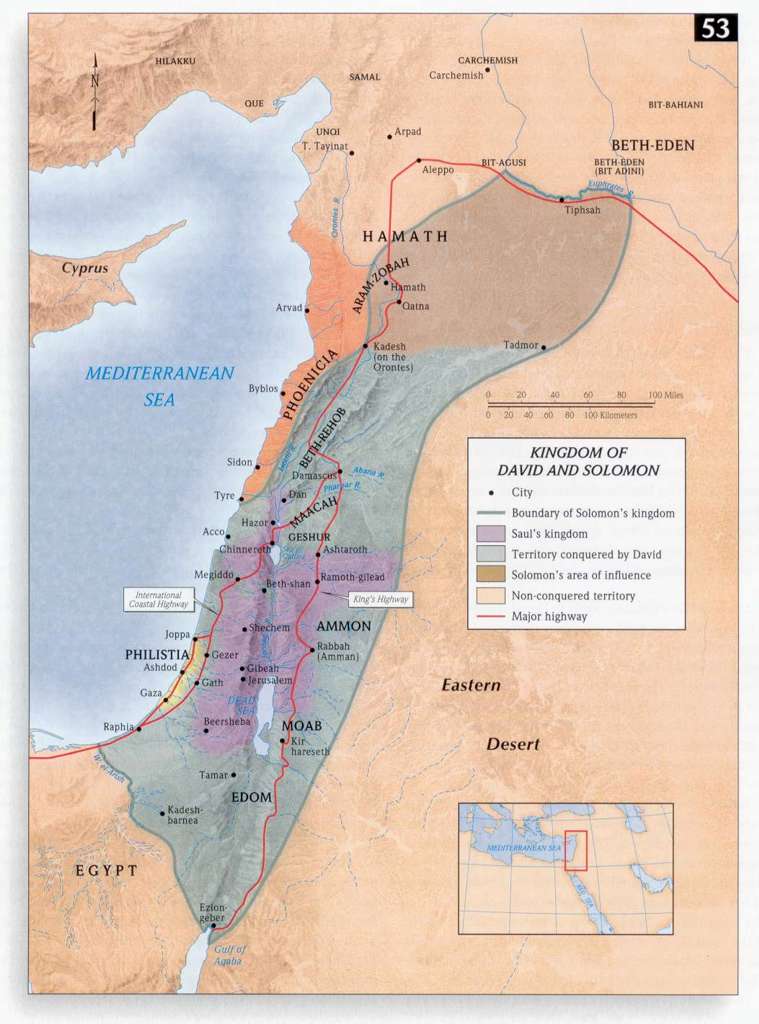 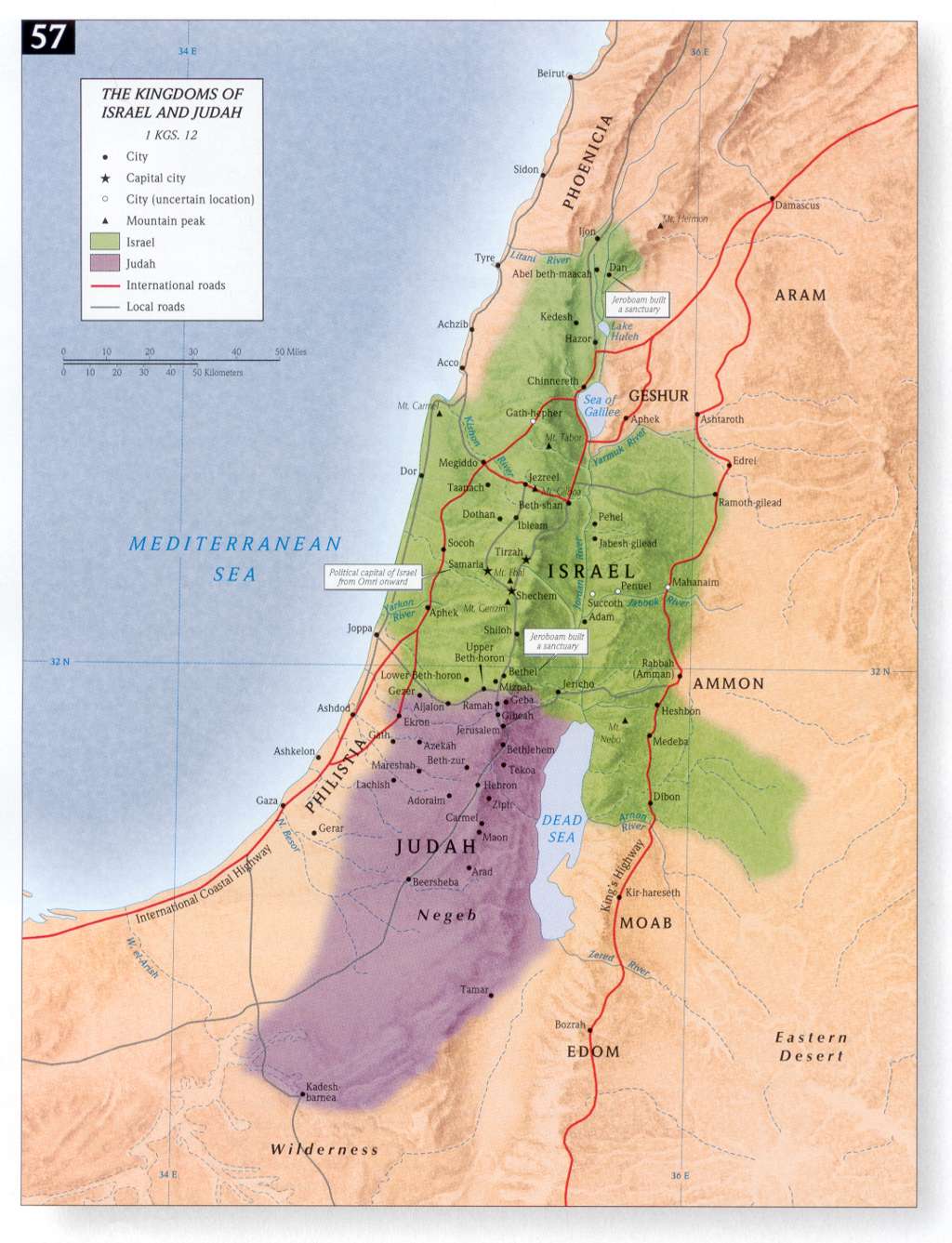 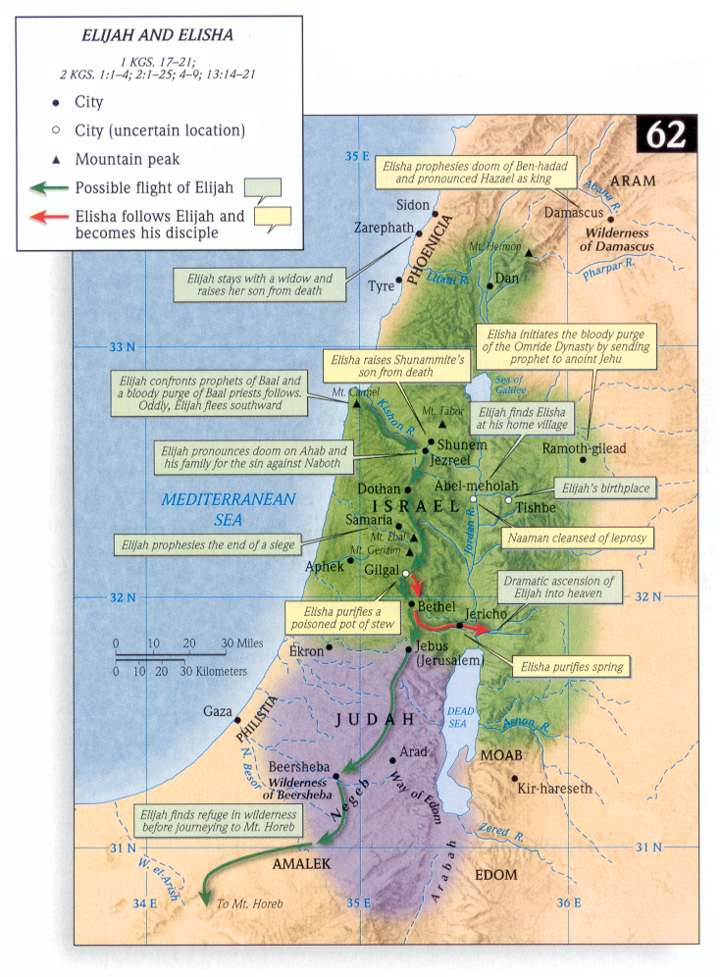